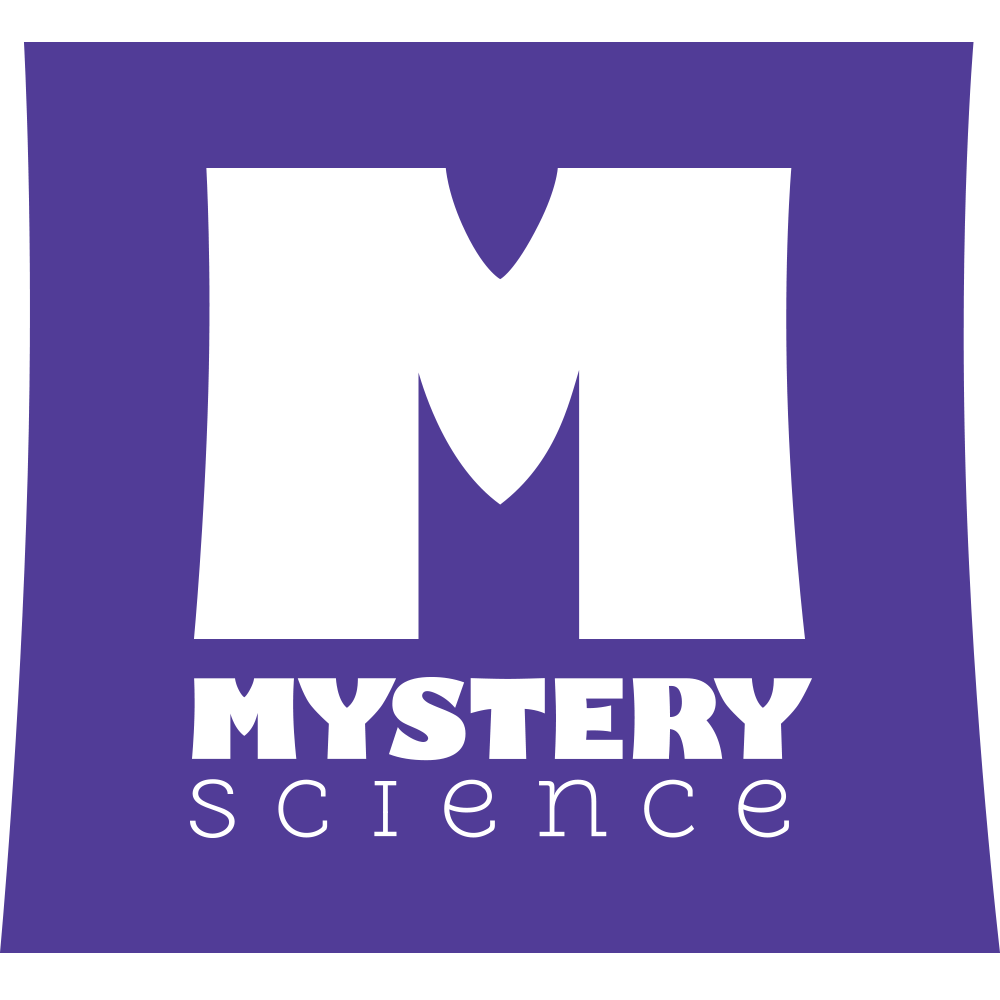 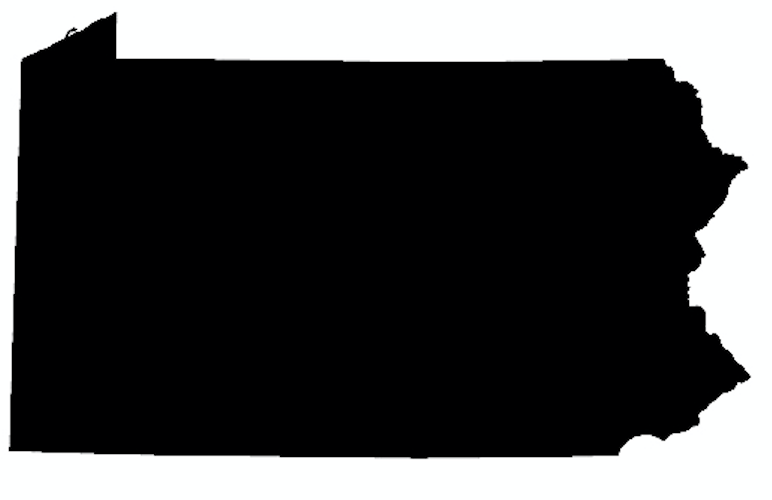 PA
Mystery Science Alignment with
Pennsylvania Academic Standards for Science and Technology.
Mystery Science - Pennsylvania Alignment
Mystery Science aligns to the Pennsylvania Academic Standards for Science and Technology. The core lesson (exploration & activity) is designed to take one hour per week. To view each lesson’s alignment to 3 dimensional learning (disciplinary core ideas, science and engineering practices, and crosscutting concepts) view our NGSS Alignment document. Mini-lessons are 5-minute videos that answer K-5 student questions and can be used as a jumping off point to engage learners for a full lesson planned by the teacher.
Lesson Extensions. Extensions are available for each lesson and offer an opportunity for students to continue their science content learning. They include assessments and a curated collection of additional activity suggestions, online resources, project ideas, and readings to help extend the learning.
https://mysteryscience.com/docs/pennsylvania
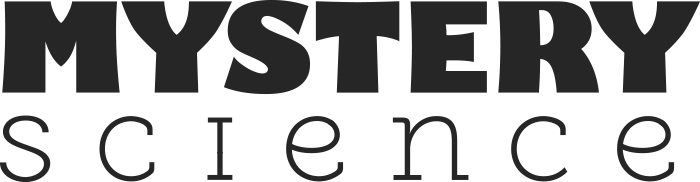 Kindergarten
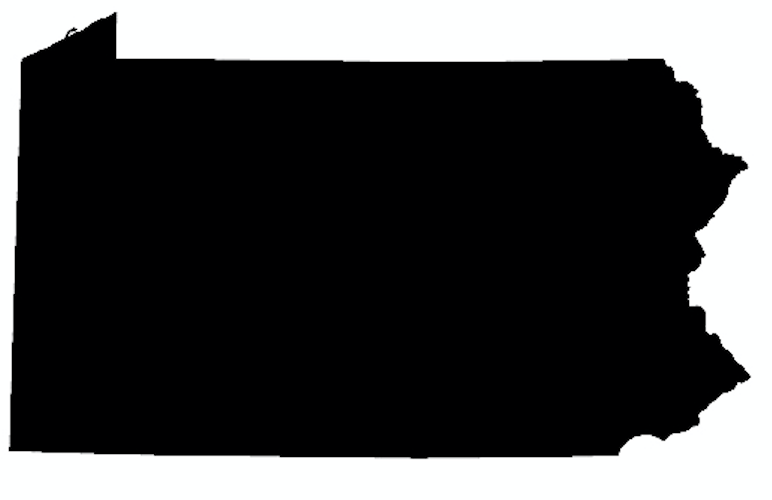 PA
Mystery Science aligns to the Pennsylvania Academic Standards for Science and Technology. The core lesson (exploration & activity) is designed to take one hour per week. Extensions can expand upon each lesson. To view each lesson’s alignment to 3 dimensional learning (disciplinary core ideas, science and engineering practices, and crosscutting concepts) view our NGSS Alignment document. Mini-lessons are 5-minute videos that answer K-5 student questions and can be used as a jumping off point to engage learners for a full lesson planned by the teacher.
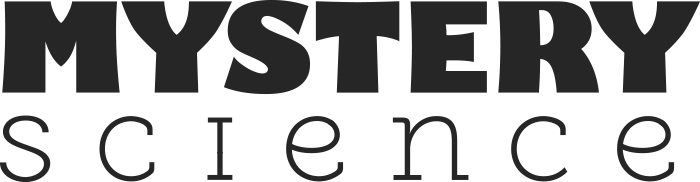 **Indicates a mini-lesson with an included hands-on STEAM activity from Mystery Science
https://mysteryscience.com/docs/pennsylvania
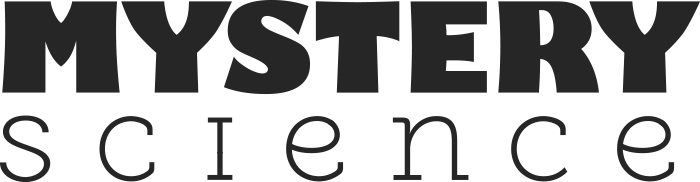 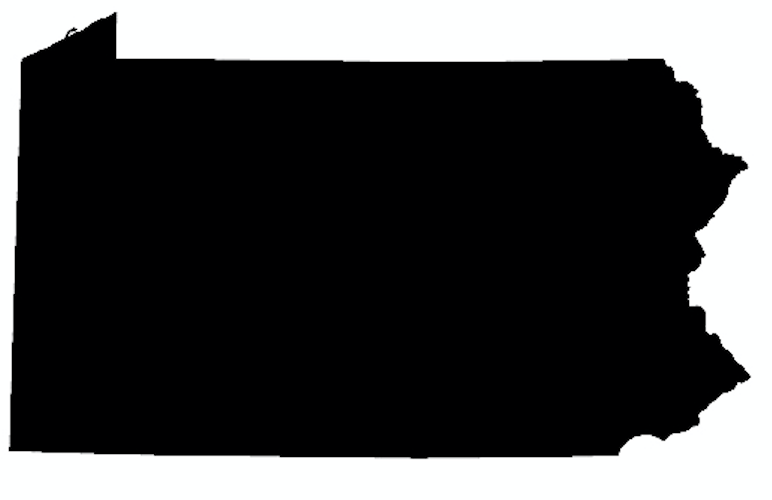 Kindergarten, continued
PA
Mystery Science aligns to the Pennsylvania Academic Standards for Science and Technology. The core lesson (exploration & activity) is designed to take one hour per week. Extensions can expand upon each lesson. To view each lesson’s alignment to 3 dimensional learning (disciplinary core ideas, science and engineering practices, and crosscutting concepts) view our NGSS Alignment document. Mini-lessons are 5-minute videos that answer K-5 student questions and can be used as a jumping off point to engage learners for a full lesson planned by the teacher.
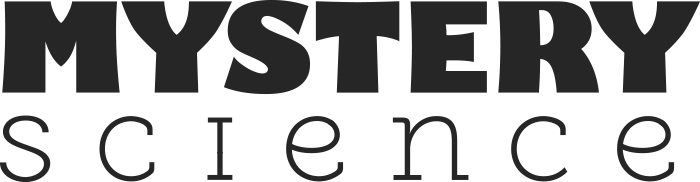 https://mysteryscience.com/docs/pennsylvania
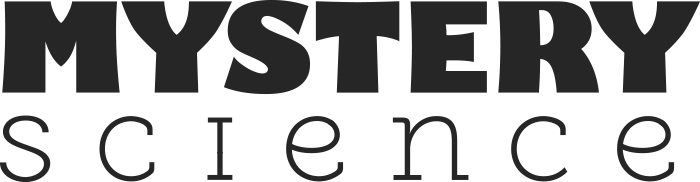 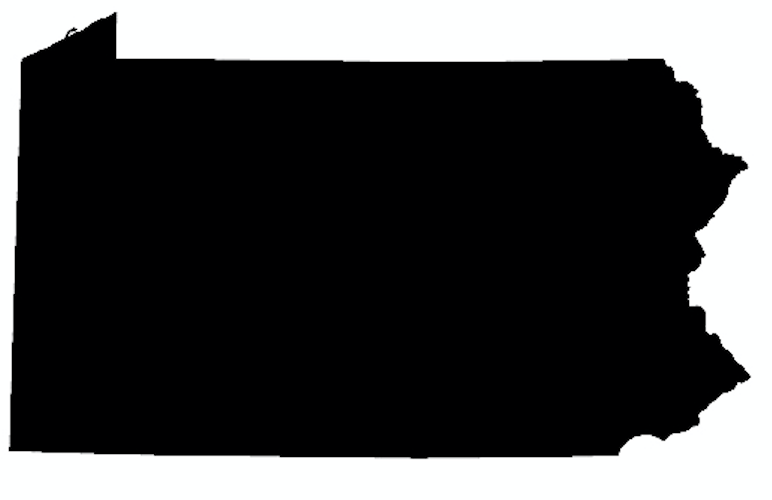 Kindergarten, continued
PA
Mystery Science aligns to the Pennsylvania Academic Standards for Science and Technology. The core lesson (exploration & activity) is designed to take one hour per week. Extensions can expand upon each lesson. To view each lesson’s alignment to 3 dimensional learning (disciplinary core ideas, science and engineering practices, and crosscutting concepts) view our NGSS Alignment document. Mini-lessons are 5-minute videos that answer K-5 student questions and can be used as a jumping off point to engage learners for a full lesson planned by the teacher.
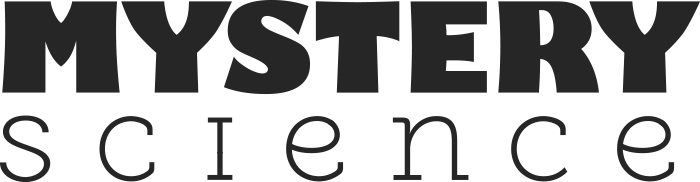 https://mysteryscience.com/docs/pennsylvania
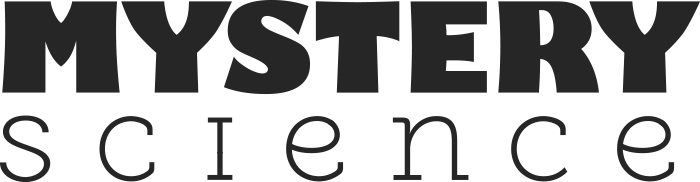 Grade 1
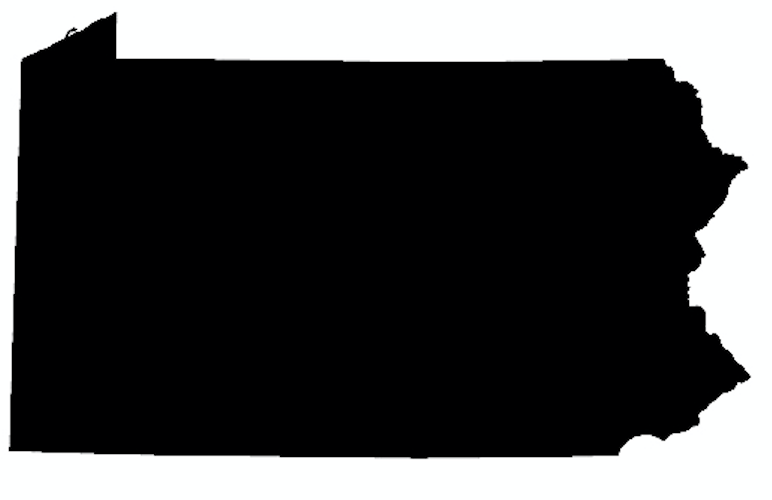 PA
Mystery Science aligns to the Pennsylvania Academic Standards for Science and Technology. The core lesson (exploration & activity) is designed to take one hour per week. Extensions can expand upon each lesson. To view each lesson’s alignment to 3 dimensional learning (disciplinary core ideas, science and engineering practices, and crosscutting concepts) view our NGSS Alignment document. Mini-lessons are 5-minute videos that answer K-5 student questions and can be used as a jumping off point to engage learners for a full lesson planned by the teacher.
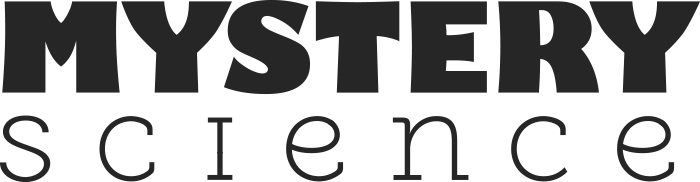 https://mysteryscience.com/docs/pennsylvania
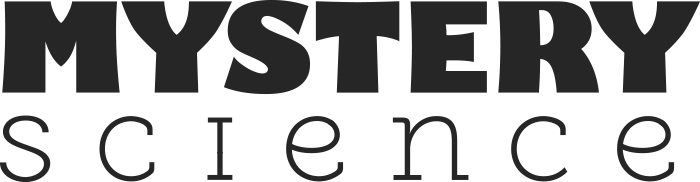 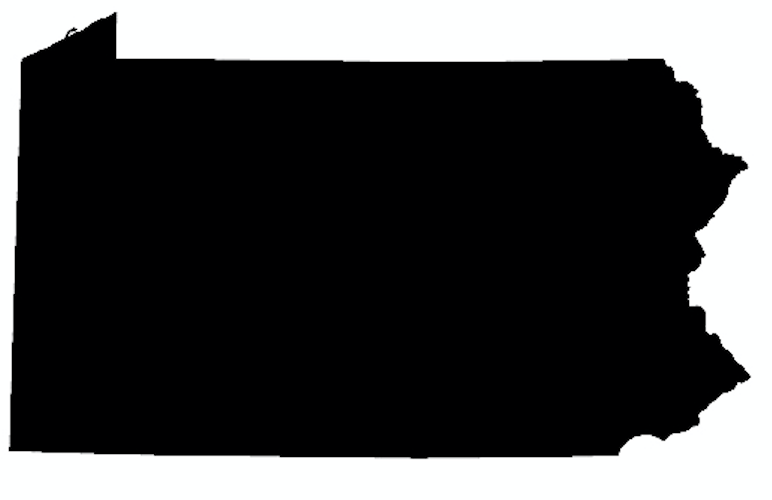 Grade 1, continued
PA
Mystery Science aligns to the Pennsylvania Academic Standards for Science and Technology. The core lesson (exploration & activity) is designed to take one hour per week. Extensions can expand upon each lesson. To view each lesson’s alignment to 3 dimensional learning (disciplinary core ideas, science and engineering practices, and crosscutting concepts) view our NGSS Alignment document. Mini-lessons are 5-minute videos that answer K-5 student questions and can be used as a jumping off point to engage learners for a full lesson planned by the teacher.
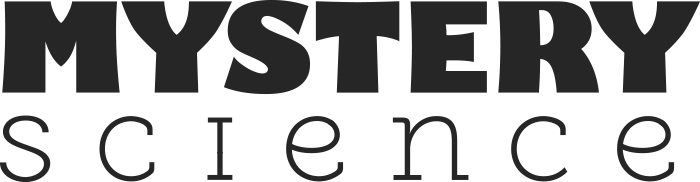 https://mysteryscience.com/docs/pennsylvania
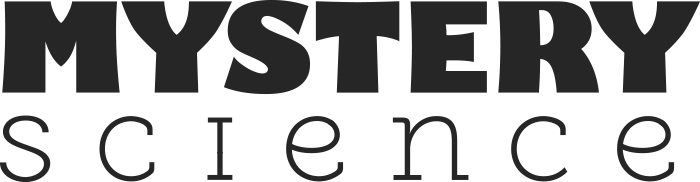 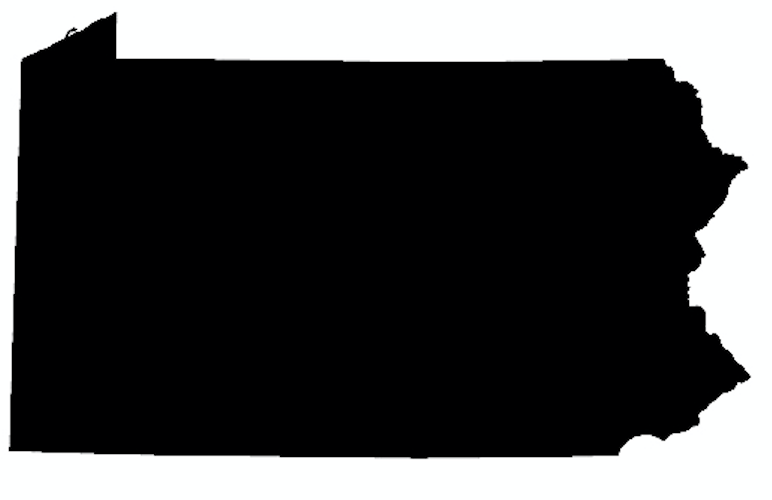 Grade 1, continued
PA
Mystery Science aligns to the Pennsylvania Academic Standards for Science and Technology. The core lesson (exploration & activity) is designed to take one hour per week. Extensions can expand upon each lesson. To view each lesson’s alignment to 3 dimensional learning (disciplinary core ideas, science and engineering practices, and crosscutting concepts) view our NGSS Alignment document. Mini-lessons are 5-minute videos that answer K-5 student questions and can be used as a jumping off point to engage learners for a full lesson planned by the teacher.
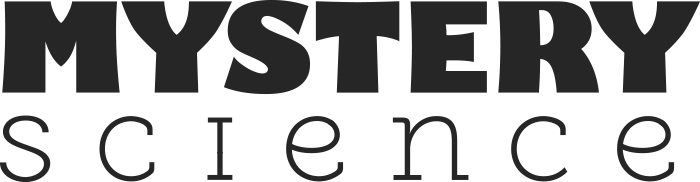 https://mysteryscience.com/docs/pennsylvania
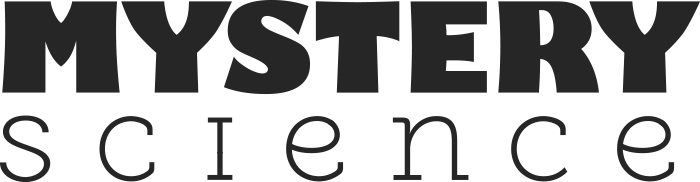 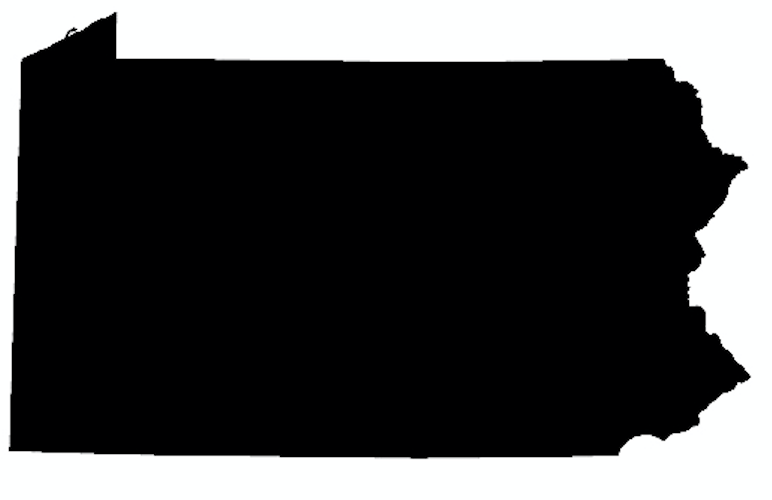 Grade 1, continued
PA
Mystery Science aligns to the Pennsylvania Academic Standards for Science and Technology. The core lesson (exploration & activity) is designed to take one hour per week. Extensions can expand upon each lesson. To view each lesson’s alignment to 3 dimensional learning (disciplinary core ideas, science and engineering practices, and crosscutting concepts) view our NGSS Alignment document. Mini-lessons are 5-minute videos that answer K-5 student questions and can be used as a jumping off point to engage learners for a full lesson planned by the teacher.
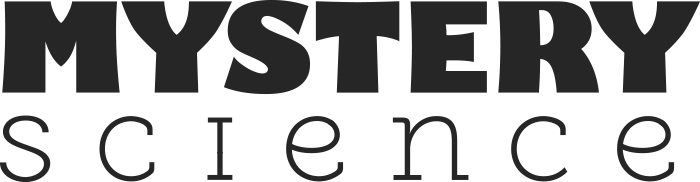 https://mysteryscience.com/docs/pennsylvania
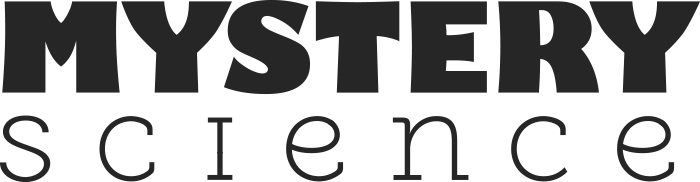 Grade 2
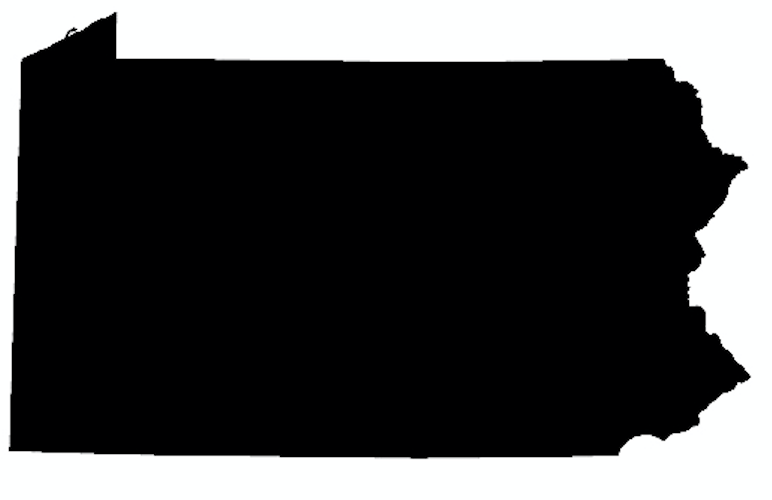 PA
Mystery Science aligns to the Pennsylvania Academic Standards for Science and Technology. The core lesson (exploration & activity) is designed to take one hour per week. Extensions can expand upon each lesson. To view each lesson’s alignment to 3 dimensional learning (disciplinary core ideas, science and engineering practices, and crosscutting concepts) view our NGSS Alignment document. Mini-lessons are 5-minute videos that answer K-5 student questions and can be used as a jumping off point to engage learners for a full lesson planned by the teacher.
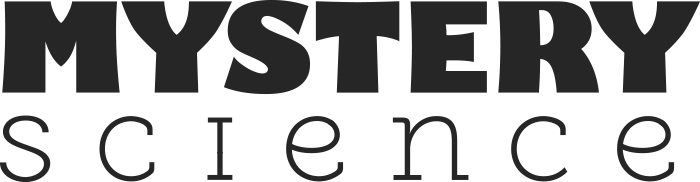 https://mysteryscience.com/docs/pennsylvania
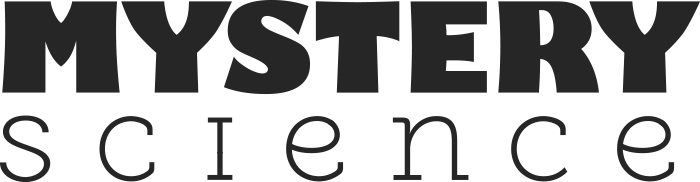 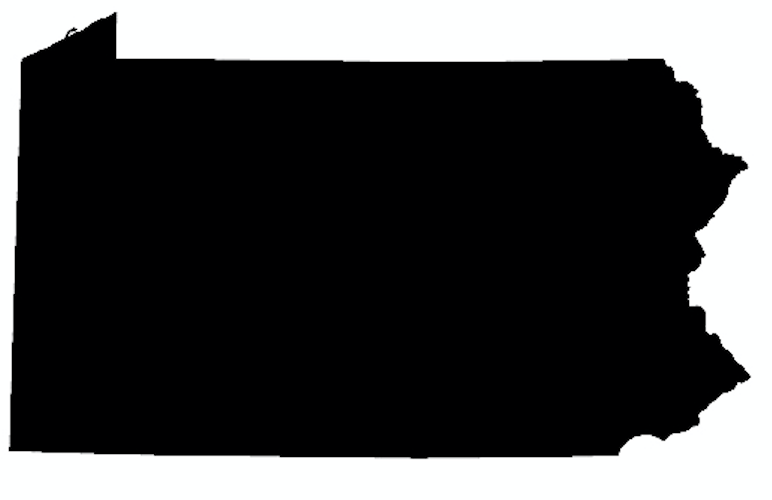 Grade 2, continued
PA
Mystery Science aligns to the Pennsylvania Academic Standards for Science and Technology. The core lesson (exploration & activity) is designed to take one hour per week. Extensions can expand upon each lesson. To view each lesson’s alignment to 3 dimensional learning (disciplinary core ideas, science and engineering practices, and crosscutting concepts) view our NGSS Alignment document. Mini-lessons are 5-minute videos that answer K-5 student questions and can be used as a jumping off point to engage learners for a full lesson planned by the teacher.
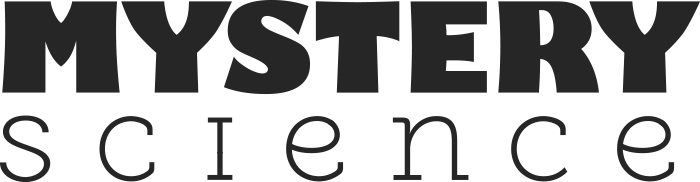 https://mysteryscience.com/docs/pennsylvania
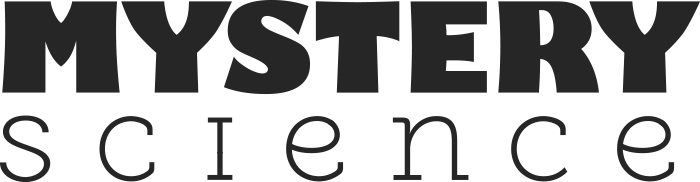 Grade 3
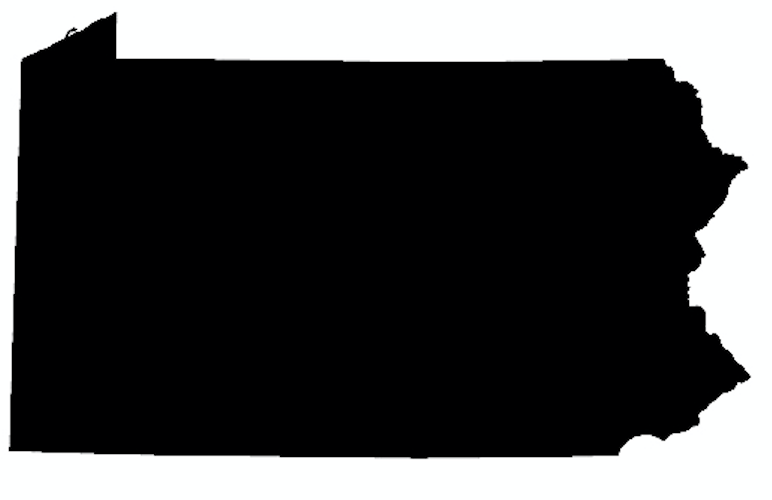 PA
Mystery Science aligns to the Pennsylvania Academic Standards for Science and Technology. The core lesson (exploration & activity) is designed to take one hour per week. Extensions can expand upon each lesson. To view each lesson’s alignment to 3 dimensional learning (disciplinary core ideas, science and engineering practices, and crosscutting concepts) view our NGSS Alignment document. Mini-lessons are 5-minute videos that answer K-5 student questions and can be used as a jumping off point to engage learners for a full lesson planned by the teacher.
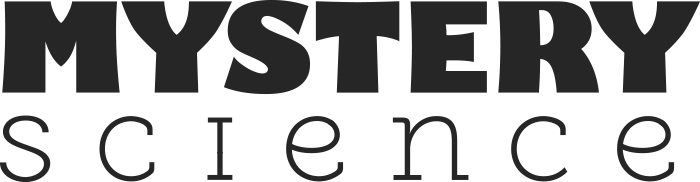 **Indicates a mini-lesson with an included hands-on STEAM activity from Mystery Science
https://mysteryscience.com/docs/pennsylvania
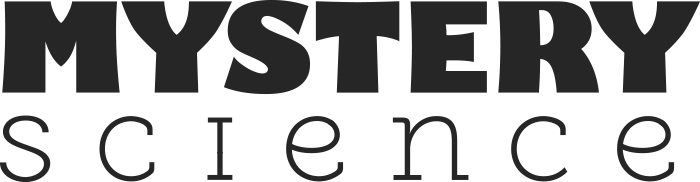 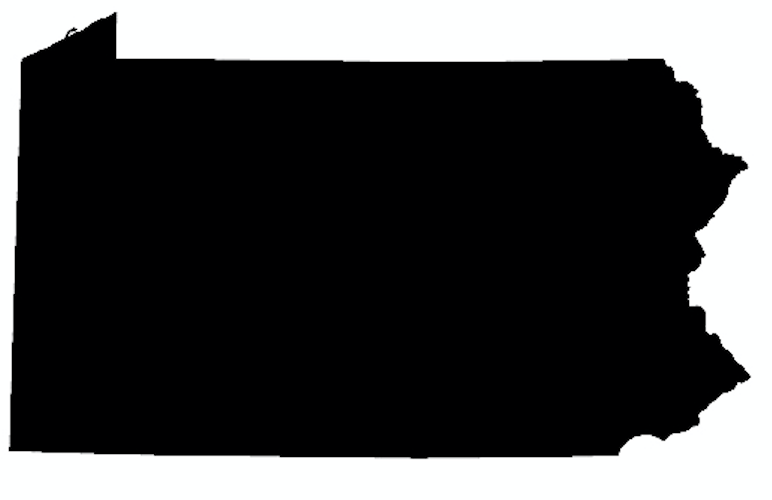 Grade 3, continued
PA
Mystery Science aligns to the Pennsylvania Academic Standards for Science and Technology. The core lesson (exploration & activity) is designed to take one hour per week. Extensions can expand upon each lesson. To view each lesson’s alignment to 3 dimensional learning (disciplinary core ideas, science and engineering practices, and crosscutting concepts) view our NGSS Alignment document. Mini-lessons are 5-minute videos that answer K-5 student questions and can be used as a jumping off point to engage learners for a full lesson planned by the teacher.
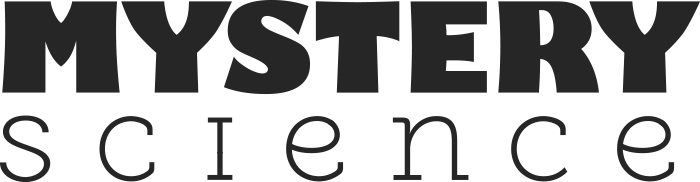 https://mysteryscience.com/docs/pennsylvania
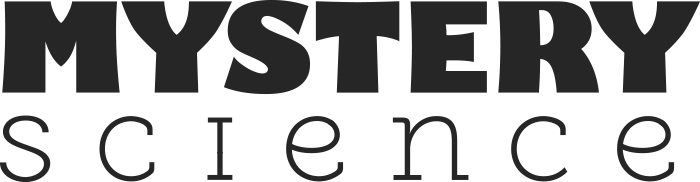 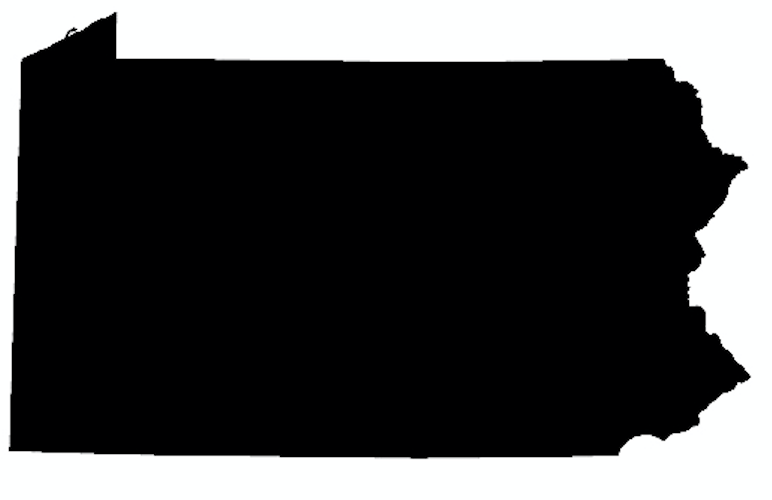 Grade 3, continued
PA
Mystery Science aligns to the Pennsylvania Academic Standards for Science and Technology. The core lesson (exploration & activity) is designed to take one hour per week. Extensions can expand upon each lesson. To view each lesson’s alignment to 3 dimensional learning (disciplinary core ideas, science and engineering practices, and crosscutting concepts) view our NGSS Alignment document. Mini-lessons are 5-minute videos that answer K-5 student questions and can be used as a jumping off point to engage learners for a full lesson planned by the teacher.
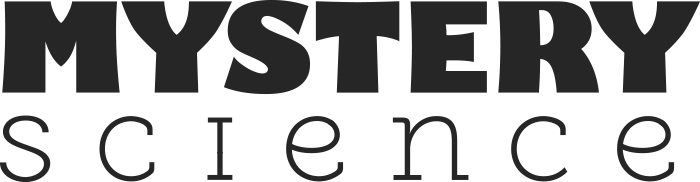 https://mysteryscience.com/docs/pennsylvania
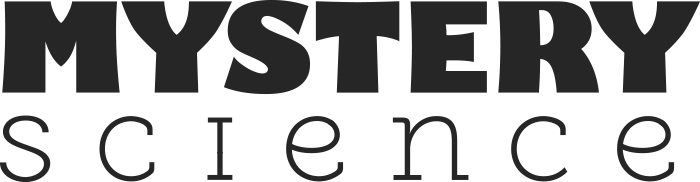 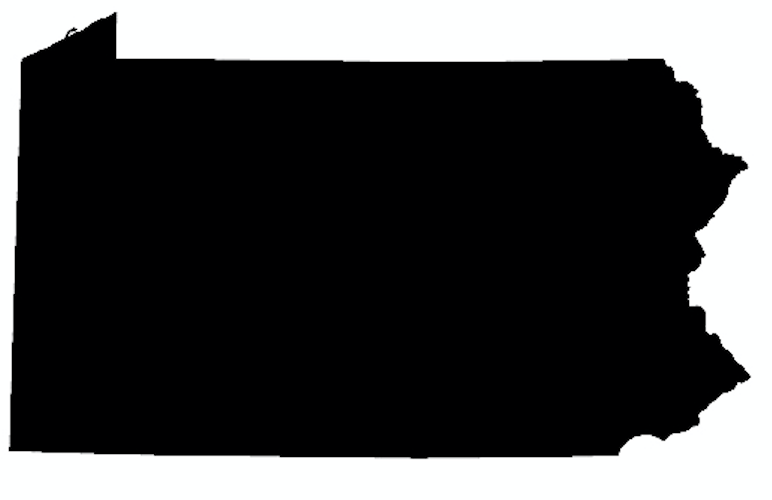 Grade 3, continued
PA
Mystery Science aligns to the Pennsylvania Academic Standards for Science and Technology. The core lesson (exploration & activity) is designed to take one hour per week. Extensions can expand upon each lesson. To view each lesson’s alignment to 3 dimensional learning (disciplinary core ideas, science and engineering practices, and crosscutting concepts) view our NGSS Alignment document. Mini-lessons are 5-minute videos that answer K-5 student questions and can be used as a jumping off point to engage learners for a full lesson planned by the teacher.
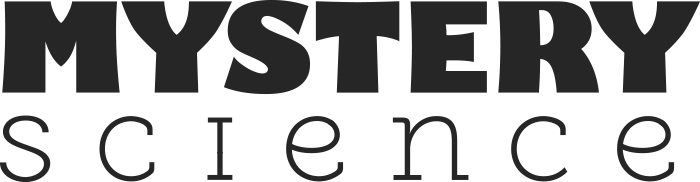 https://mysteryscience.com/docs/pennsylvania
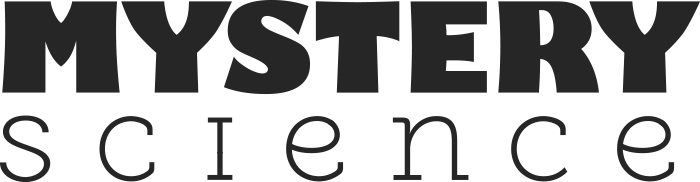 Grade 4
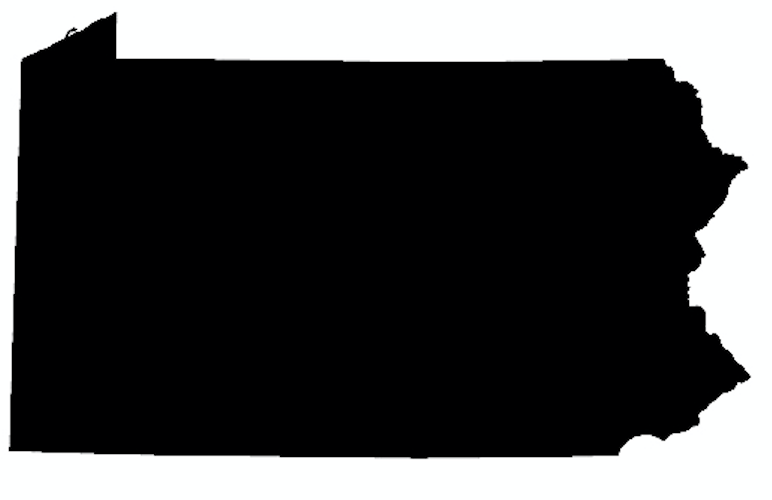 PA
Mystery Science aligns to the Pennsylvania Academic Standards for Science and Technology. The core lesson (exploration & activity) is designed to take one hour per week. Extensions can expand upon each lesson. To view each lesson’s alignment to 3 dimensional learning (disciplinary core ideas, science and engineering practices, and crosscutting concepts) view our NGSS Alignment document. Mini-lessons are 5-minute videos that answer K-5 student questions and can be used as a jumping off point to engage learners for a full lesson planned by the teacher.
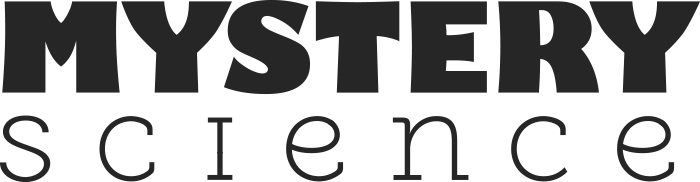 https://mysteryscience.com/docs/pennsylvania
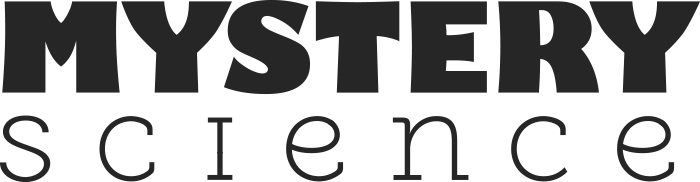 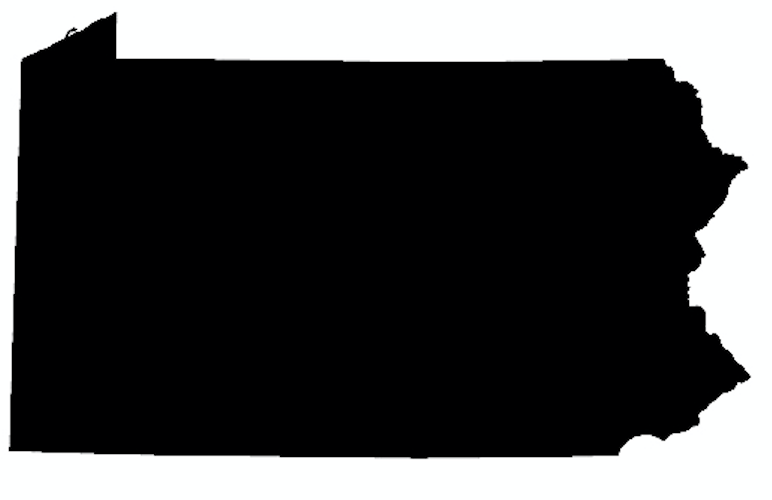 Grade 4, continued
PA
Mystery Science aligns to the Pennsylvania Academic Standards for Science and Technology. The core lesson (exploration & activity) is designed to take one hour per week. Extensions can expand upon each lesson. To view each lesson’s alignment to 3 dimensional learning (disciplinary core ideas, science and engineering practices, and crosscutting concepts) view our NGSS Alignment document. Mini-lessons are 5-minute videos that answer K-5 student questions and can be used as a jumping off point to engage learners for a full lesson planned by the teacher.
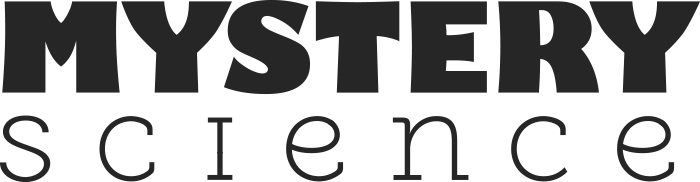 **Indicates a mini-lesson with an included hands-on STEAM activity from Mystery Science
https://mysteryscience.com/docs/pennsylvania
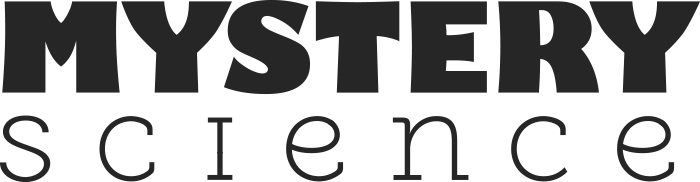 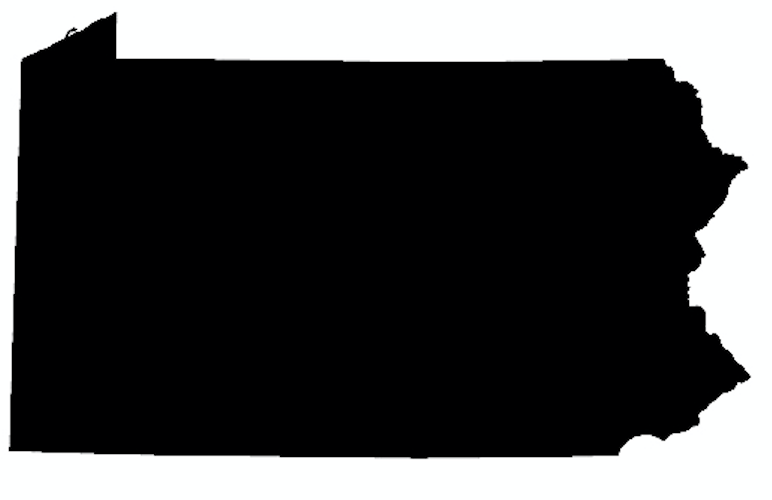 Grade 4, continued
PA
Mystery Science aligns to the Pennsylvania Academic Standards for Science and Technology. The core lesson (exploration & activity) is designed to take one hour per week. Extensions can expand upon each lesson. To view each lesson’s alignment to 3 dimensional learning (disciplinary core ideas, science and engineering practices, and crosscutting concepts) view our NGSS Alignment document. Mini-lessons are 5-minute videos that answer K-5 student questions and can be used as a jumping off point to engage learners for a full lesson planned by the teacher.
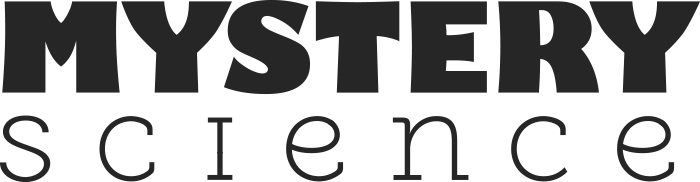 * Work of Water was designed for grade 2 NGSS, but can be taught at grade 4 with modifications. Expect elements of this unit to be intended for a younger audience.
https://mysteryscience.com/docs/pennsylvania
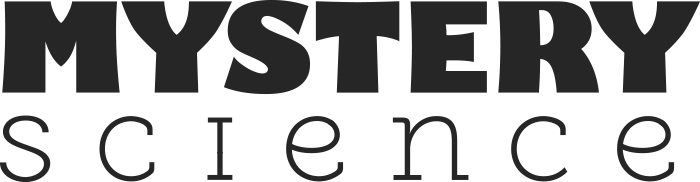 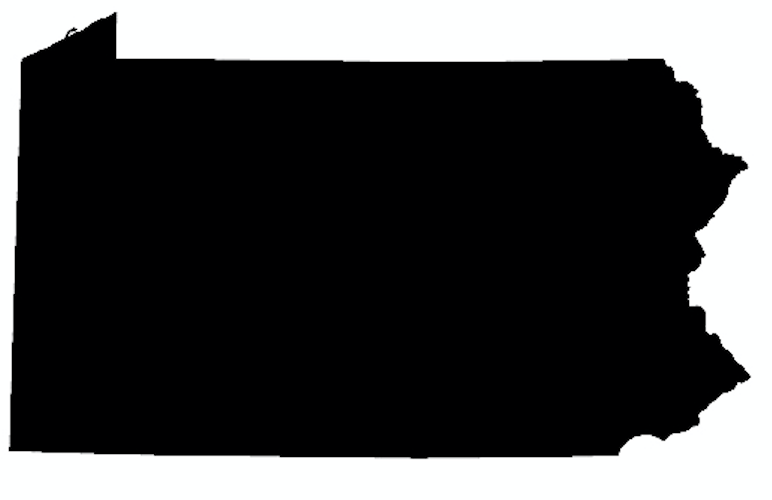 Grade 4, continued
PA
Mystery Science aligns to the Pennsylvania Academic Standards for Science and Technology. The core lesson (exploration & activity) is designed to take one hour per week. Extensions can expand upon each lesson. To view each lesson’s alignment to 3 dimensional learning (disciplinary core ideas, science and engineering practices, and crosscutting concepts) view our NGSS Alignment document. Mini-lessons are 5-minute videos that answer K-5 student questions and can be used as a jumping off point to engage learners for a full lesson planned by the teacher.
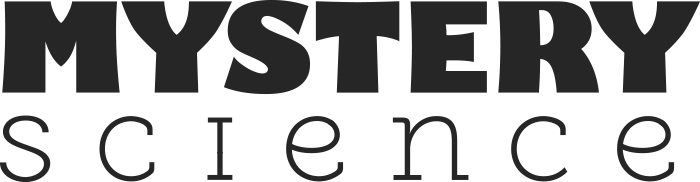 https://mysteryscience.com/docs/pennsylvania
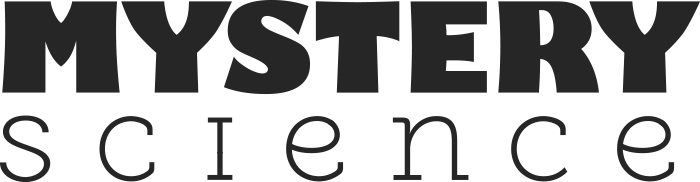 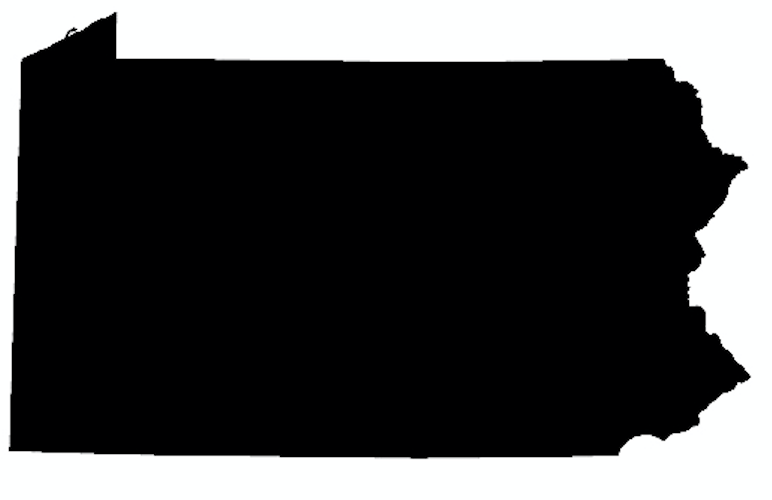 Grade 4, continued
PA
Mystery Science aligns to the Pennsylvania Academic Standards for Science and Technology. The core lesson (exploration & activity) is designed to take one hour per week. Extensions can expand upon each lesson. To view each lesson’s alignment to 3 dimensional learning (disciplinary core ideas, science and engineering practices, and crosscutting concepts) view our NGSS Alignment document. Mini-lessons are 5-minute videos that answer K-5 student questions and can be used as a jumping off point to engage learners for a full lesson planned by the teacher.
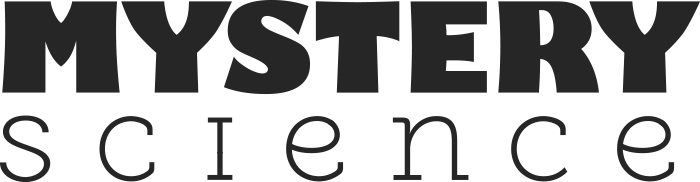 **Indicates a mini-lesson with an included hands-on STEAM activity from Mystery Science
https://mysteryscience.com/docs/pennsylvania
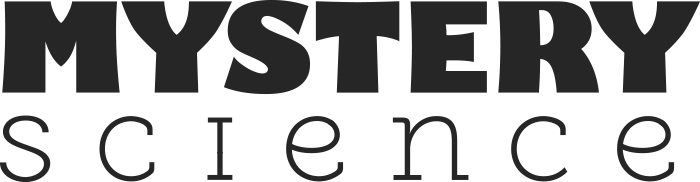 Grade 5
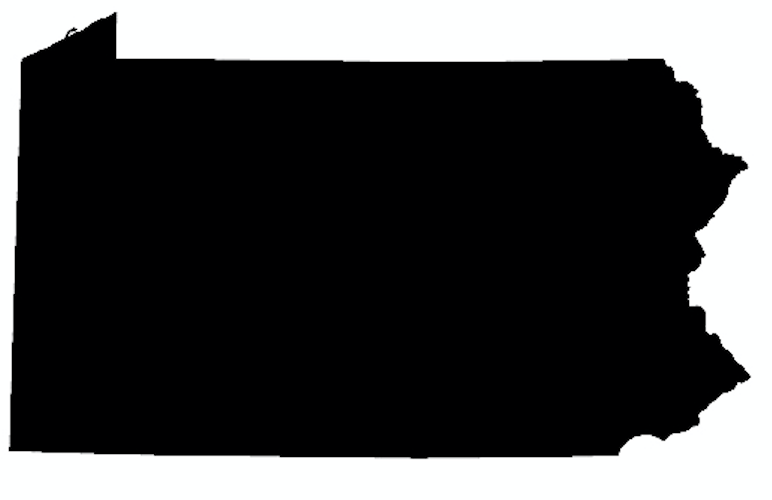 PA
Mystery Science aligns to the Pennsylvania Academic Standards for Science and Technology. The core lesson (exploration & activity) is designed to take one hour per week. Extensions can expand upon each lesson. To view each lesson’s alignment to 3 dimensional learning (disciplinary core ideas, science and engineering practices, and crosscutting concepts) view our NGSS Alignment document. Mini-lessons are 5-minute videos that answer K-5 student questions and can be used as a jumping off point to engage learners for a full lesson planned by the teacher.
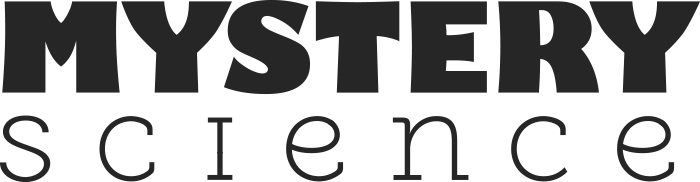 **Indicates a mini-lesson with an included hands-on STEAM activity from Mystery Science
* Animals Through Time is designed for grade 3 NGSS, but can be taught in grade 5 with modifications. Expect elements of this unit to be intended for a younger audience.
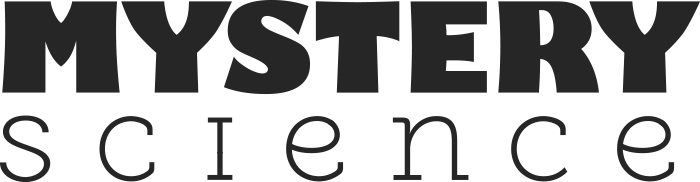 https://mysteryscience.com/docs/pennsylvania
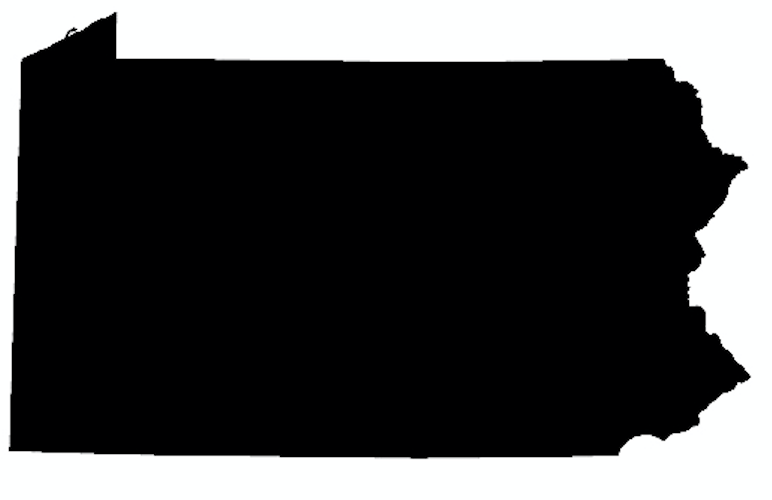 Grade 5, continued
PA
Mystery Science aligns to the Pennsylvania Academic Standards for Science and Technology. The core lesson (exploration & activity) is designed to take one hour per week. Extensions can expand upon each lesson. To view each lesson’s alignment to 3 dimensional learning (disciplinary core ideas, science and engineering practices, and crosscutting concepts) view our NGSS Alignment document. Mini-lessons are 5-minute videos that answer K-5 student questions and can be used as a jumping off point to engage learners for a full lesson planned by the teacher.
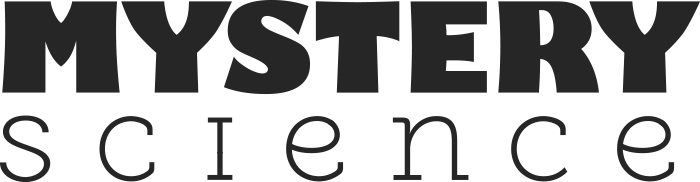 https://mysteryscience.com/docs/pennsylvania
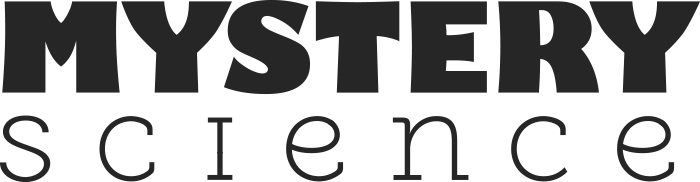 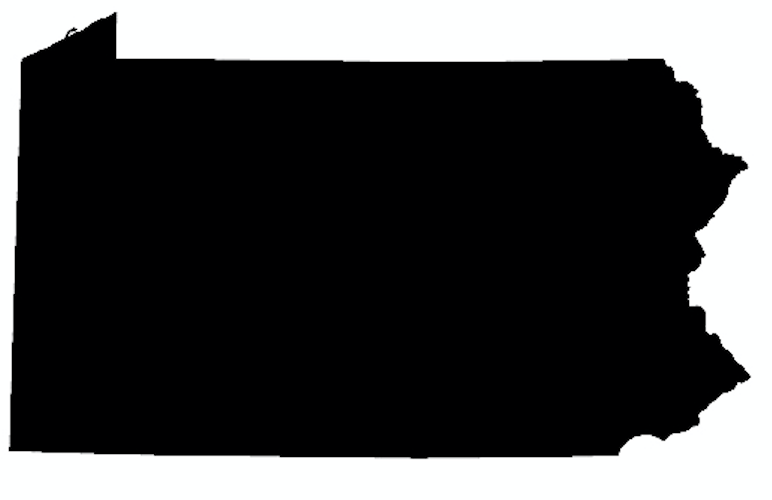 Grade 5, continued
PA
Mystery Science aligns to the Pennsylvania Academic Standards for Science and Technology. The core lesson (exploration & activity) is designed to take one hour per week. Extensions can expand upon each lesson. To view each lesson’s alignment to 3 dimensional learning (disciplinary core ideas, science and engineering practices, and crosscutting concepts) view our NGSS Alignment document. Mini-lessons are 5-minute videos that answer K-5 student questions and can be used as a jumping off point to engage learners for a full lesson planned by the teacher.
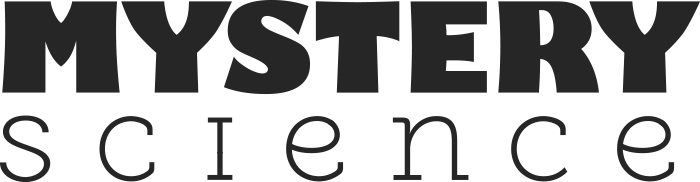 https://mysteryscience.com/docs/pennsylvania
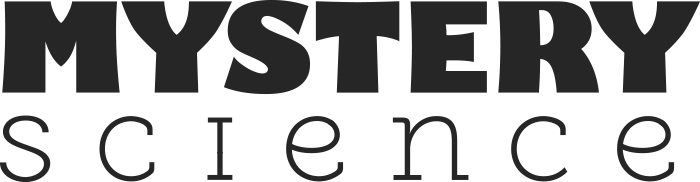